Тема 7.Види наукових публікації
Види й формати наукових публікацій. Співавторство, роль наукового керівника. Тези, стаття, есе. Вимоги до кваліфікаційних робіт. Процедура захисту кваліфікаційних робіт. Види наукових журналів. Доступність результатів дослідження для світової наукової спільноти. Поняття індексації журналів. Онлайн бази наукових робіт.
Форма – зміст:
наукове видання - твір наукового характеру
узагальнююча наукова праця, 
монографія, 
збірник наукових праць, 
збірник документів і матеріалів, 
тези та матеріали наукових конференцій, 
автореферат дисертації, 
препринт, 
словник, 
енциклопедія, 
науковий довідник або покажчик, 
наукове періодичне видання тощо
...що пройшов 
процедуру наукового рецензування 
затвердження до друку вченою (науковою, науково-технічною, технічною) радою наукової установи або вищого навчального закладу, 
редакційно-видавниче опрацювання, 
виготовлений шляхом друкування, тиснення або в інший спосіб, 
містить інформацію про результати наукової, науково-технічної, науково-педагогічної, науково-організаційної діяльності, теоретичних чи експериментальних досліджень (науково-дослідне видання); 
підготовлені науковцями до публікації тексти пам’яток культури, історичних документів чи літературних текстів (археографічне або джерелознавче видання); 
науково систематизовані дані чи матеріали, що відображають історію науки та сучасний стан наукового знання (науково-довідкове або науково-інформаційне видання), 
призначені для поширення
{Пункт 18 статті 1 із змінами, внесеними згідно із Законом № 124-IX від 20.09.2019}
Співавторство, роль наукового керівника.
ІІ. 2.1. Науковий керівник зобов’язаний:
здійснювати наукове керівництво роботою аспіранта над дисертацією;
надавати аспіранту консультації щодо змісту і методології наукових досліджень;
сприяти публікації наукових статей аспірантами з наукового напряму підготовки дисертації:
контролювати виконання аспірантом індивідуального плану наукової
роботи та індивідуального навчального плану;
забезпечувати та контролювати проходження педагогічної практики аспірантом;
сприяти проходженню захисту дисертації здобувача вищої освіти ступеня доктора філософії згідно календарного плану його наукової роботи до завершення навчання в аспірантурі;
відповідати перед вченою радою Університету за належне та своєчасне виконання обов’язків наукового керівника.
Співавторство — це спільна творча діяльність щодо створення твору. <…>Не є співавторством надання автору твору будь-якої технічної допомоги. Також не є співавтором особа, що брала участь, навіть творчу, у створенні ідеї або концепції твору, оскільки ідеї є змістом твору й авторським правом не охороняються.
Вимоги до кваліфікаційних робіт. Процедура захисту кваліфікаційних робіт https://ukrlogos.in.ua/ua_monographs.html
В Україні спеціалізовані вчені ради зобов'язані приймати до захисту дисертації на здобуття наукового ступеня доктора наук у вигляді опублікованої монографії за таких умов:[2]

Монографія повинна бути опублікована без співавторів.
Монографія має обов'язково містити результати наукових досліджень автора, опубліковані раніше в наукових фахових виданнях України або інших країн.
Обсяг основного змісту монографії для здобуття наукового ступеня доктора наук у галузі гуманітарних та суспільних наук становить не менше 15 обліково-видавничих аркушів; у галузі природничих та технічних наук — не менше 10 обліково-видавничих аркушів.
Наявність рецензій не менше двох докторів наук, фахівців за спеціальністю дисертації, про що має бути зазначено у вихідних даних монографії.
Наявність рекомендації вченої ради наукової установи, організації або вищого навчального закладу про опублікування монографії, про що має бути зазначено в її вихідних даних.
Наклад не менше 300 примірників.
Наявність міжнародного стандартного номера книги ISBN.
Повне дотримання вимог щодо редакційного оформлення монографії згідно з державними стандартами України.
Наявність монографії у фондах бібліотек України, перелік яких затверджено наказом голови ВАК України від 4 квітня 2000 року № 176 та зареєстровано в Міністерстві юстиції 14.06.2000 за № 353/4574.
Поняття індексації журналів
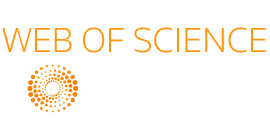 платформа, на якій розміщено бази наукової літератури і патентів, до 2016 року належала Thomson Reuters. В листопаді 2016 року відділення IP & Science придбано інвестиційними фондами і функціонує як Clarivate Analytics. Web of Science охоплює матеріали з природничих, технічних, біологічних, суспільних, гуманітарних наук і мистецтва
бібліографічна і реферативна база даних та інструмент для відстеження цитованості статей, опублікованих у наукових виданнях. Є однією зі складових інтегрованого науково-інформаційного середовища SciVerse. Розробником та власником SciVerse Scopus є видавнича корпорація Elsevier. База даних доступна на умовах передплати через веб-інтерфейс. Пошуковий апарат Scopus інтегрований з пошуковою системою Scirus для пошуку веб-сторінок та патентною базою даних.
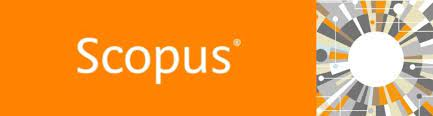 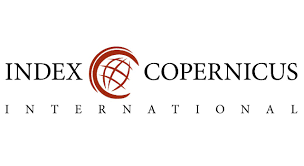 онлайнова наукометрична база даних з внесеної користувачем інформації, зокрема, наукових установ, друкованих видань і проєктів, створена в 1999 році в Польщі. База даних перебуває у веденні Index Copernicus International. Її названо на честь Миколи Коперника.
https://uk.wikipedia.org/wiki/Scopus
https://www.perspektyva.in.ua/naukovyj-prostir/porady-naukovtsyu/indeksy-tsytuvannya-naukovyh-prats-ins/
https://uk.wikipedia.org/wiki/Web_of_Science
https://uk.wikipedia.org/wiki/Index_Copernicus
Види наукових журналів. Доступність результатів дослідження для світової наукової спільноти.
https://mon.gov.ua/ua/nauka/nauka/atestaciya-kadriv-vishoyi-kvalifikaciyi/naukovi-fahovi-vidannya
обов’язкові вимоги: 
Наявність у періодичного наукового фахового видання свідоцтва про держреєстрацію ЗМІ із загальнодержавною та (або) зарубіжною сферою його розповсюдження; 
Засновником фахового видання є наукова установа, вищий навчальний заклад, наукова організація, яка діє відповідно до Закону України «Про наукову і науково-технічну діяльність»; 
Наявність у складі редколегії періодичного наукового видання не менше трьох фахівців, які мають науковий ступінь доктора (кандидата (доктора філософії)) наук з відповідної галузі знань. 
ISSN-номер, який занесений у світову базу даних періодичних видань; 
Наявність web-сторінки видання; 
Дотримання вимог до редакційного оформлення наукового фахового видання згідно з вимогами наукового видання; 
Процедура експертної оцінки статей і зберігання рецензій не менше трьох років.
категорія «А»: наукові видання, які включені до міжнародних наукометричних баз даних Web of Science та Scopus; 
категорія «Б»: наукові видання, які включені до інших міжнародних наукометричних баз даних (статті підлягають незалежному рецензуванню; у редколегії наявні іноземні фахівці з відповідної галузі науки (знань); статті мають цифровий ідентифікатор DOI; анотації до статей англійською мовою містять не менш як 1800 знаків); 
категорія «В»: видання призначені для визнання в якості опублікування наукової інформації.